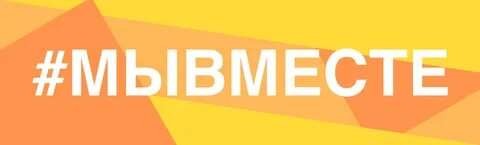 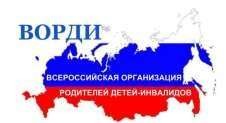 МОРЕ БЕЗ ГРАНИЦ:
ИНКЛЮЗИВНАЯ ШКОЛА ГРЕБЛИ ДЛЯ  ДЕТЕЙ С ОСОБЕННОСТЯМИ  МЕНТАЛЬНОГО РАЗВИТИЯ
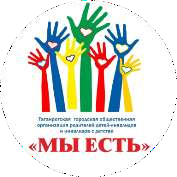 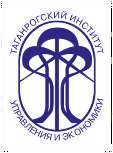 Таганрог  2023
АНО «СК «Южный Дракон»
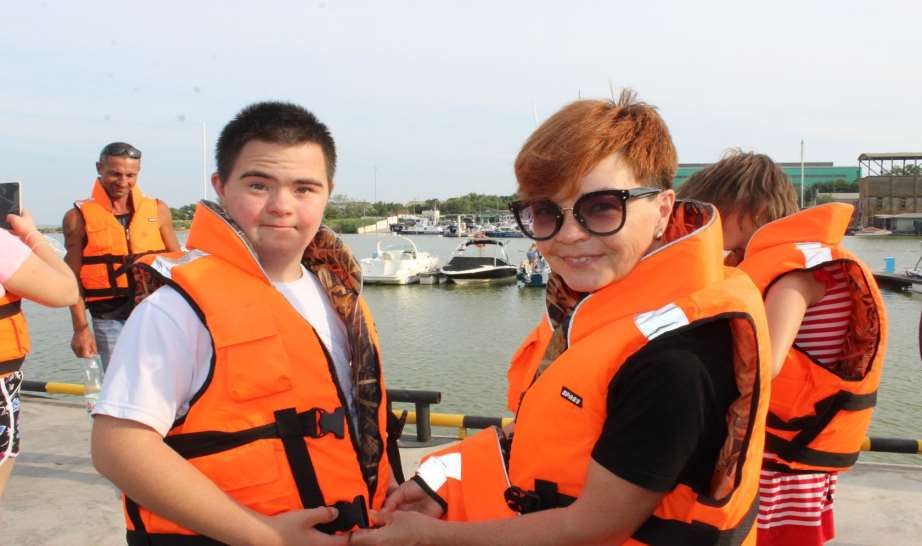 Проект является продолжением	реализованной в 2020 г. Программы социальной  адаптации детей-инвалидов «Море без границ!», поддержанной Фондом
Президентских грантов и проводимой при активном участии клуба #Мывместе
.
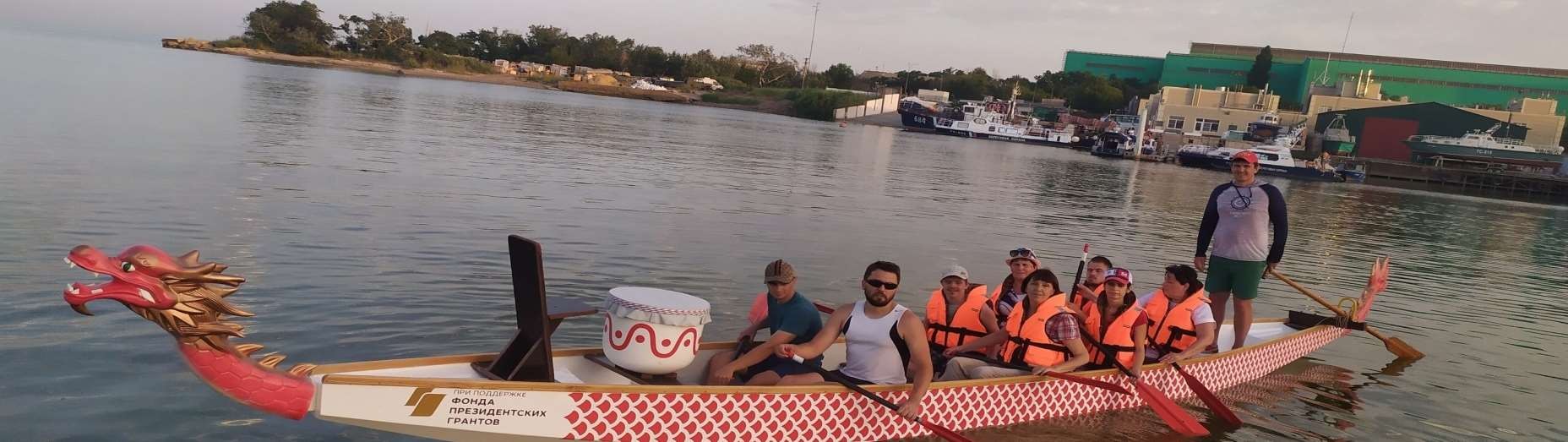 ЦЕЛЬ ПРОЕКТА
Повышение уровня социализации 300 детей с особенностями ментального
развития и членов их семей путём создания	условий для занятия
физической культурой и спортом на воде - греблей на лодках «Дракон» и
SUP-бордах.
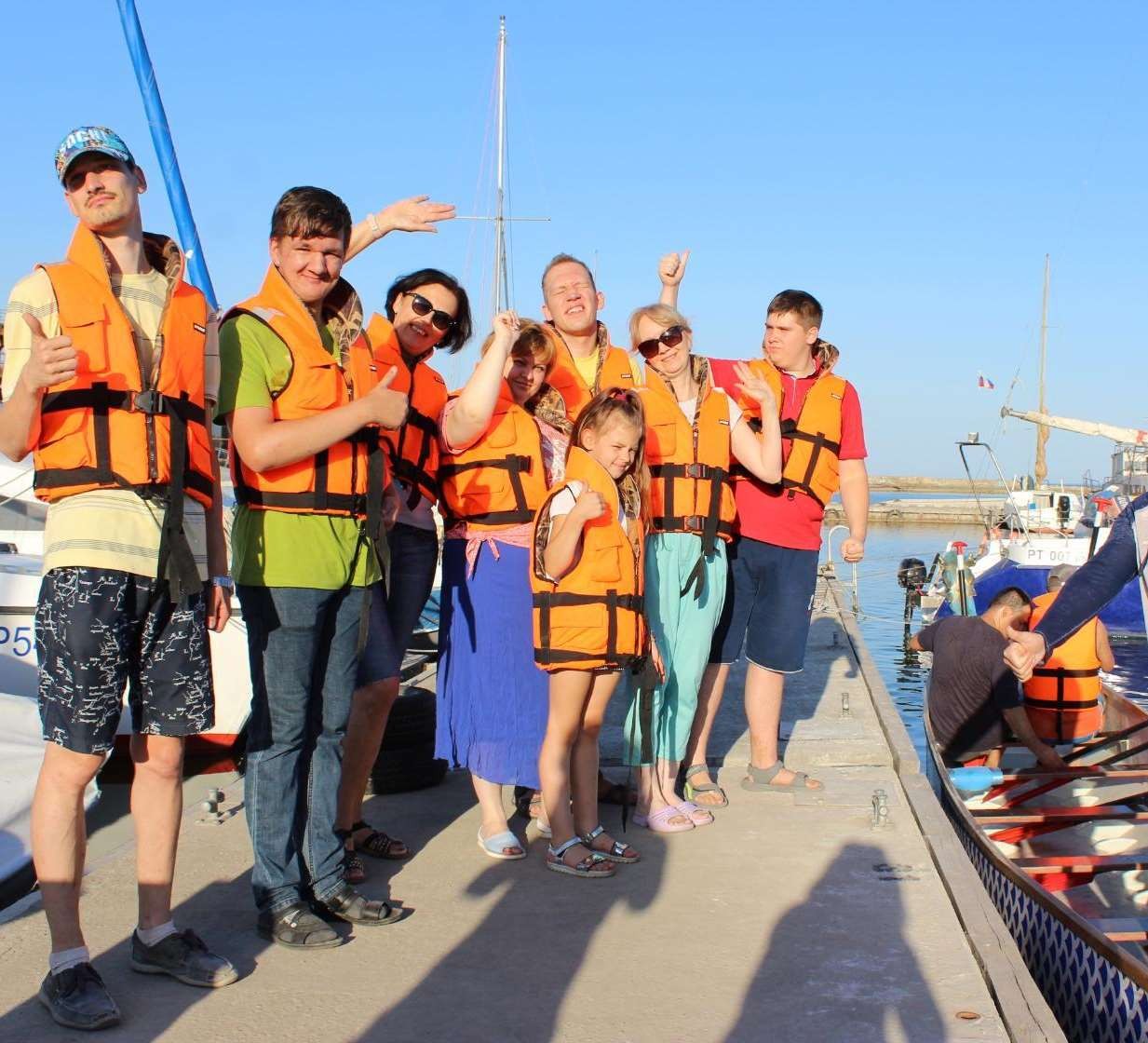 ЗАДАЧИ	ПРОЕКТА
Задача №1: Подготовка  детей с особенностями  ментального развития к  гребле на лодках
«Дракон» и SUP-бордах  с использованием  адаптивной физической  культуры.
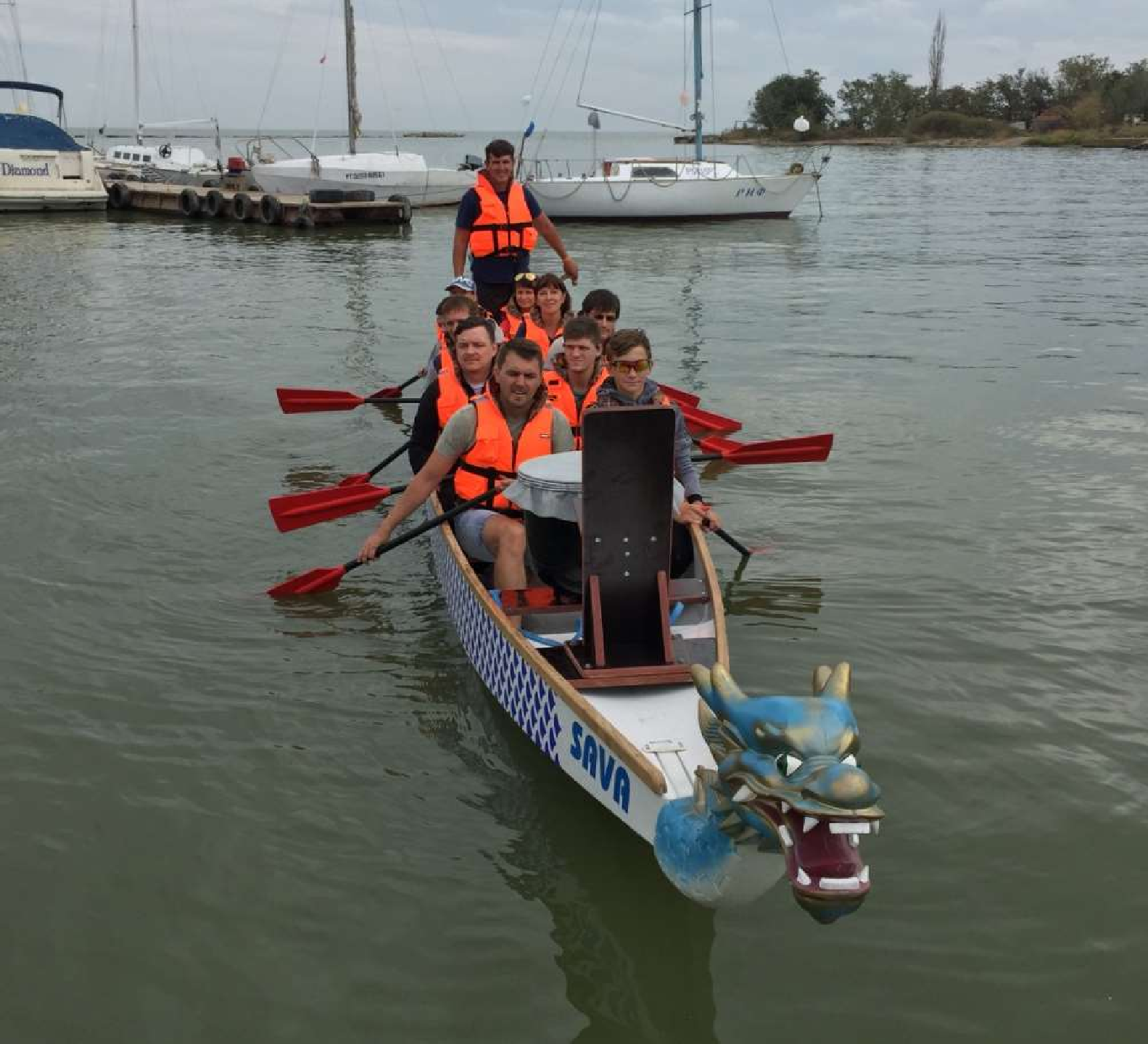 Задача №2:  Проведение занятий  по гребле на лодках  Дракон и SUP-бордах
для детей с  особенностями
ментального  развития.
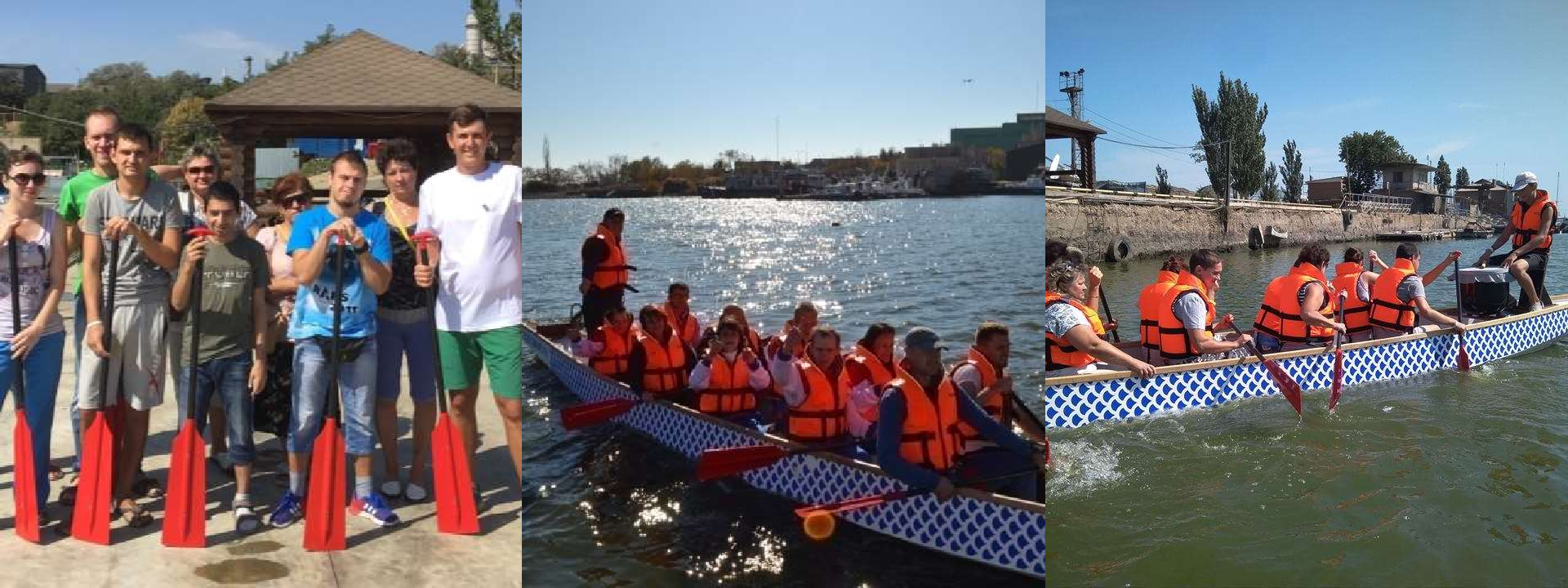 ЗАДАЧА №3
Выявление уровня социализации детей с особенностями
ментального развития и членов их семей.
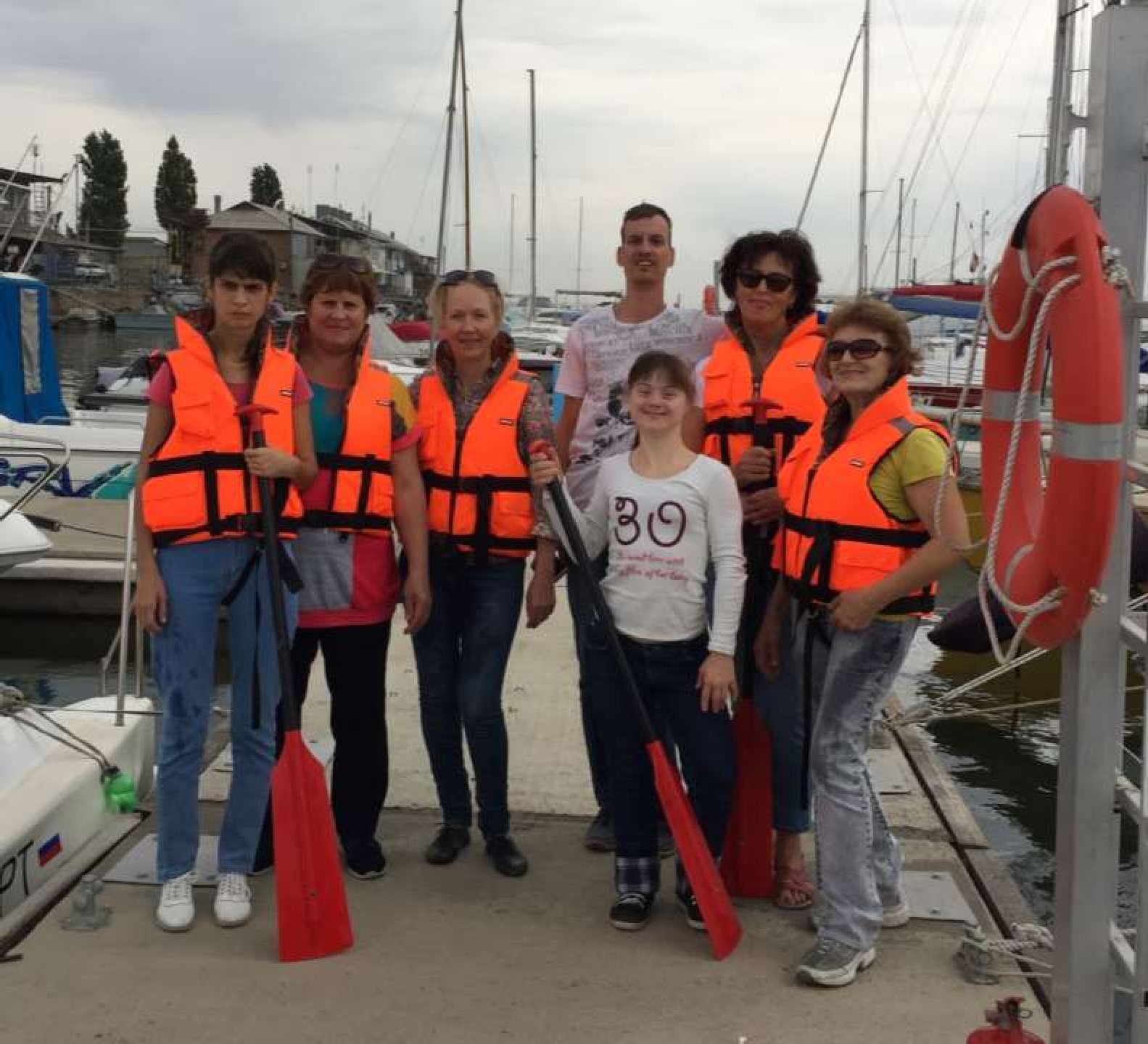 КОЛИЧЕСТВЕННЫЕ  И  К АЧ ЕСТВЕННЫЕ  ПОКАЗ АТ ЕЛИ
-	задействовать	более	300
детей с особенностями  ментального развития и  членов их семей.
- повысить уровень  социализации детей с  особенностями ментального  развития и членов их семей;
-		повысить	уровень  доступности адаптивного  спорта на воде в Таганроге  для лиц с ОВЗ.
ПАРТНЕРЫ ПРОЕКТА
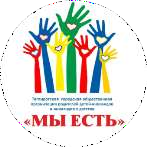 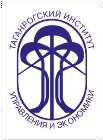 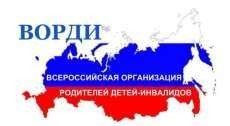 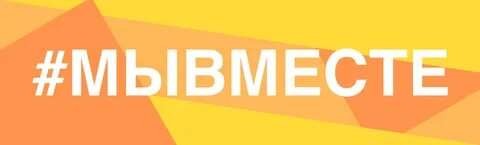 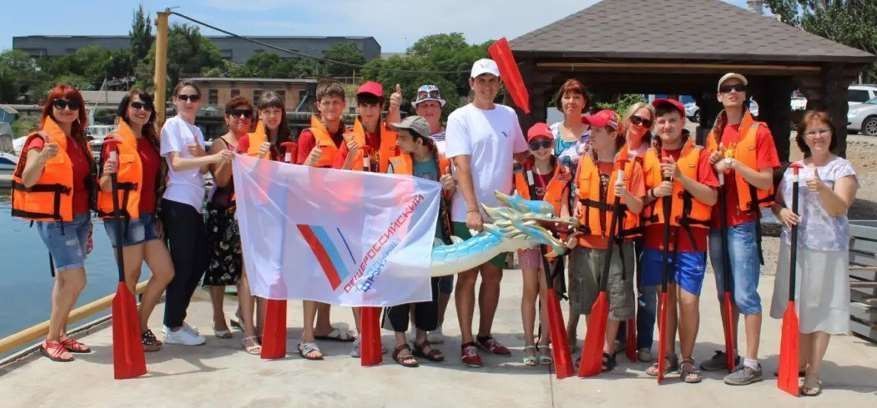